Year 5 Summer Block 4 Measurement - Converting Units
To convert between different units of metric measure.
Key vocabulary and questions
convert
metres
kilometres
grams
kilograms
millimetres
centimetres
Key vocabulary and questions
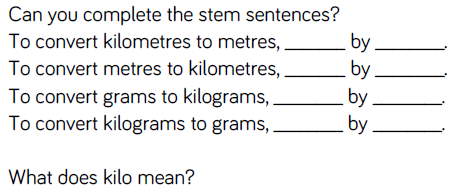 Fluency
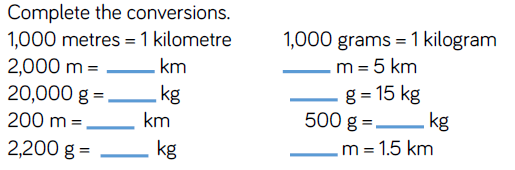 Fluency
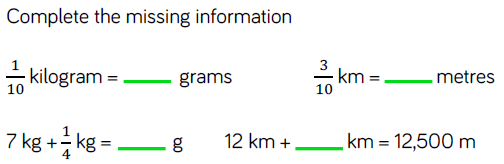 Fluency
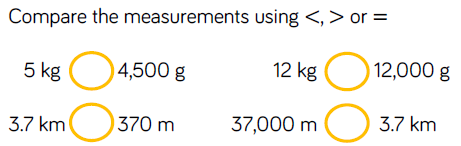 Reasoning and problem solving
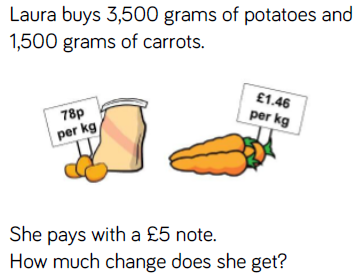 Reasoning and problem solving
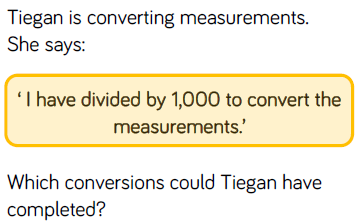 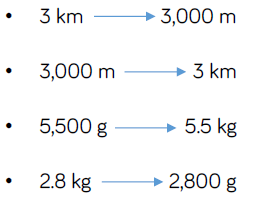 Year 5 Summer Block 4 Measurement - Converting Units
To convert between different units of metric measure.
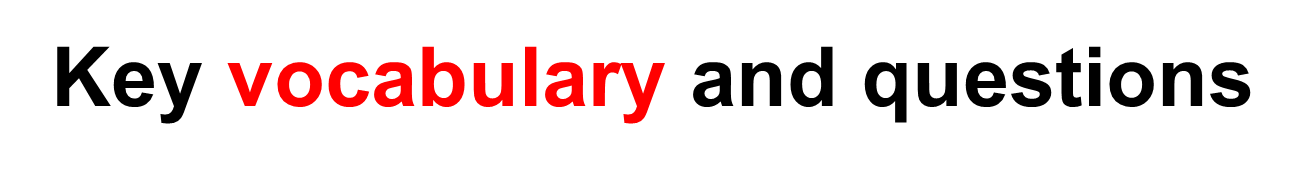 millilitres
litres
metres
centimetres
millimetres
Key vocabulary and questions
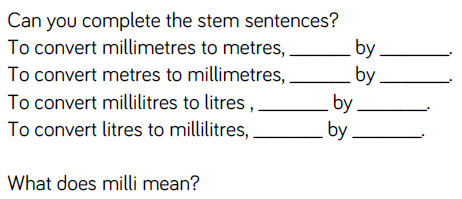 Fluency
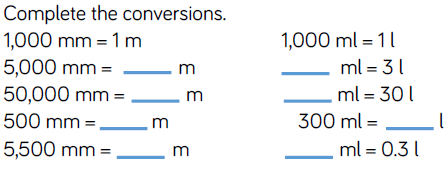 Fluency
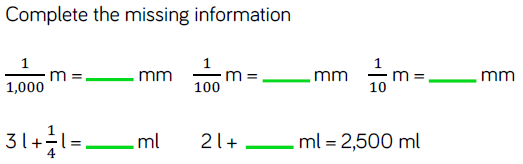 Fluency
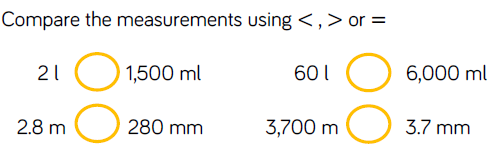 Reasoning and problem solving
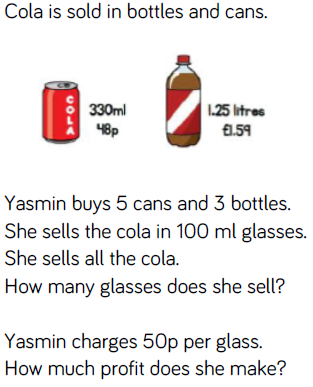 Reasoning and problem solving
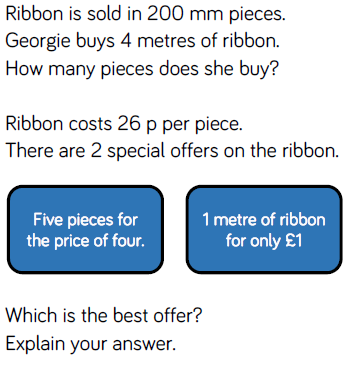 Year 5 Summer Block 4 Measurement - Converting Units
To understand and use approximate equivalences between metric units.
Key vocabulary and questions
metres
centimetres
millimetres
Key vocabulary and questions
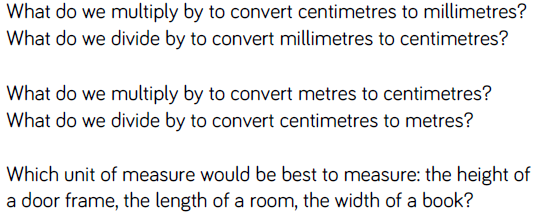 Fluency
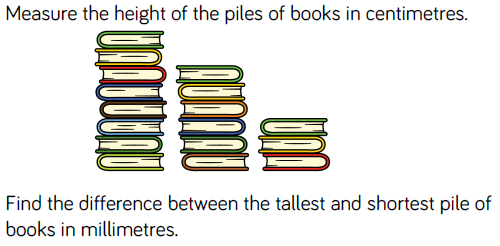 Fluency
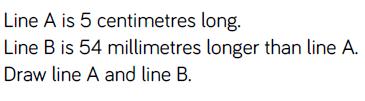 Fluency
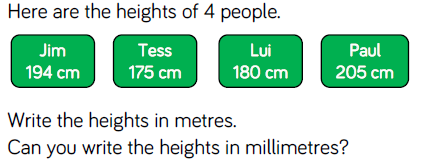 Reasoning and problem solving
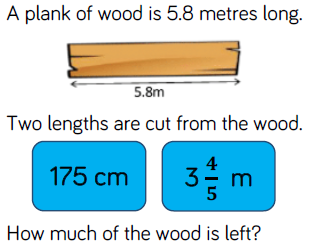 Reasoning and problem solving
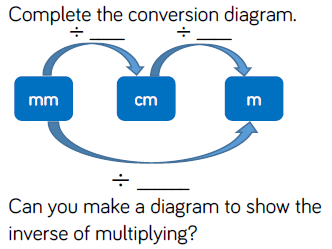 Reasoning and problem solving
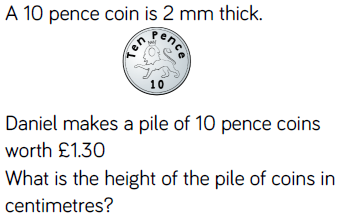 Reasoning and problem solving
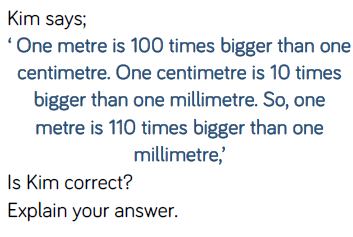 Year 5 Summer Block 4 Measurement - Converting Units
To understand approximate equivalences between common imperial units such as inches, pounds and pints.
Key vocabulary and questions
imperial
inches
pounds
pints
approximate
Key vocabulary and questions
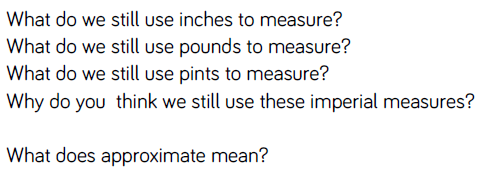 Fluency
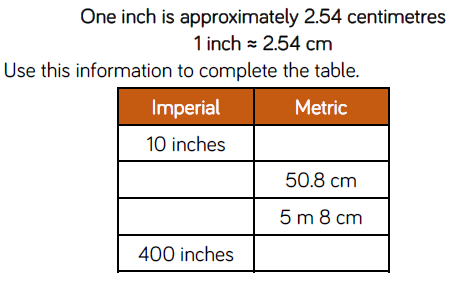 Fluency
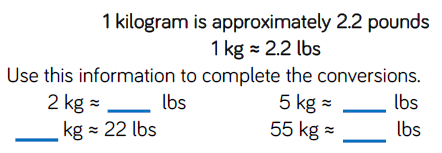 Fluency
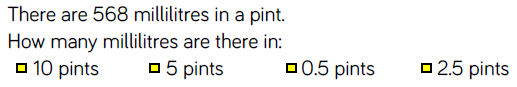 Reasoning and problem solving
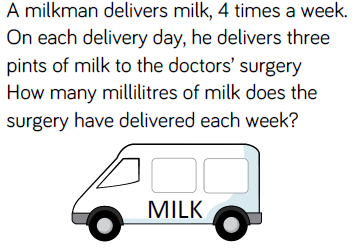 Reasoning and problem solving
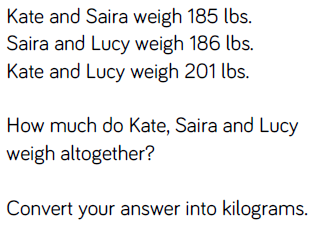 Reasoning and problem solving
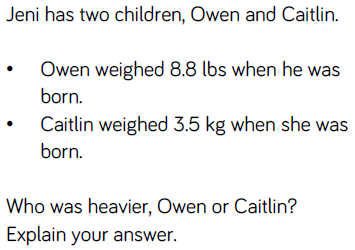 Year 5 Summer Block 4 Measurement - Converting Units
To solve problems involving converting between units of time.
Key vocabulary and questions
convert
month  
week
second
minute
hour
day
Key vocabulary and questions
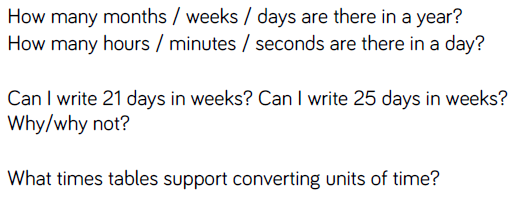 Fluency
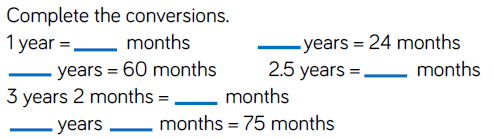 Fluency
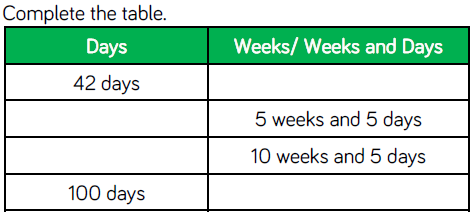 Fluency
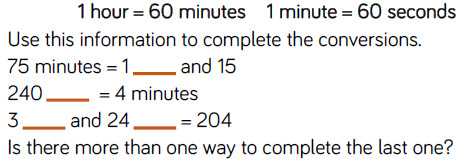 Reasoning and problem solving
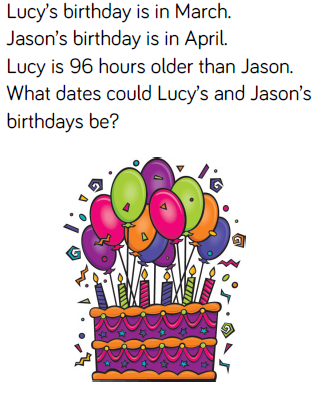 Reasoning and problem solving
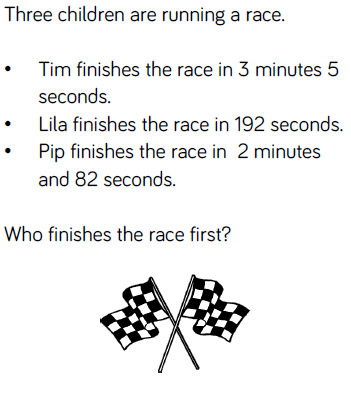 Year 5 Summer Block 4 Measurement - Converting Units
To solve problems involving converting between units of time.
Key vocabulary and questions
convert
month  
week
second
minute
hour
day
Key vocabulary and questions
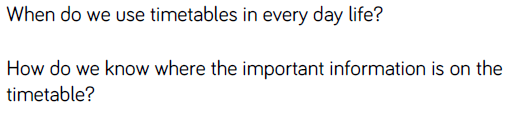 Fluency
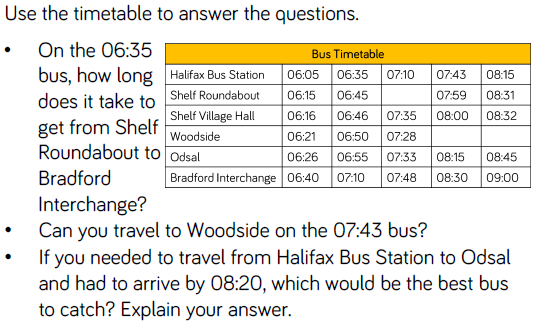 Fluency
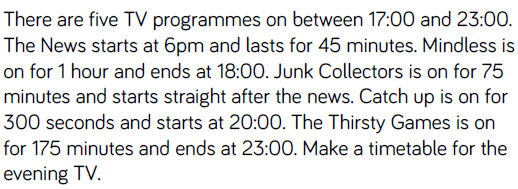 Reasoning and problem solving
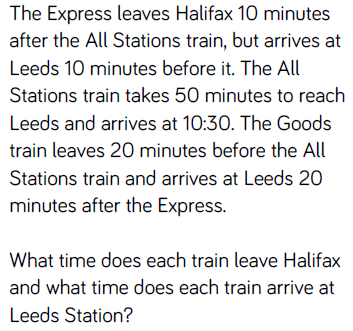 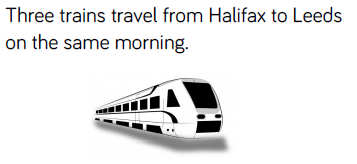 Reasoning and problem solving
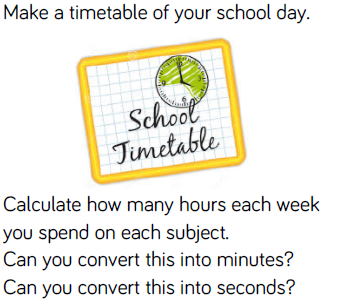 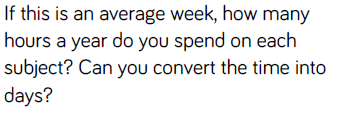